复习fùxí повторение
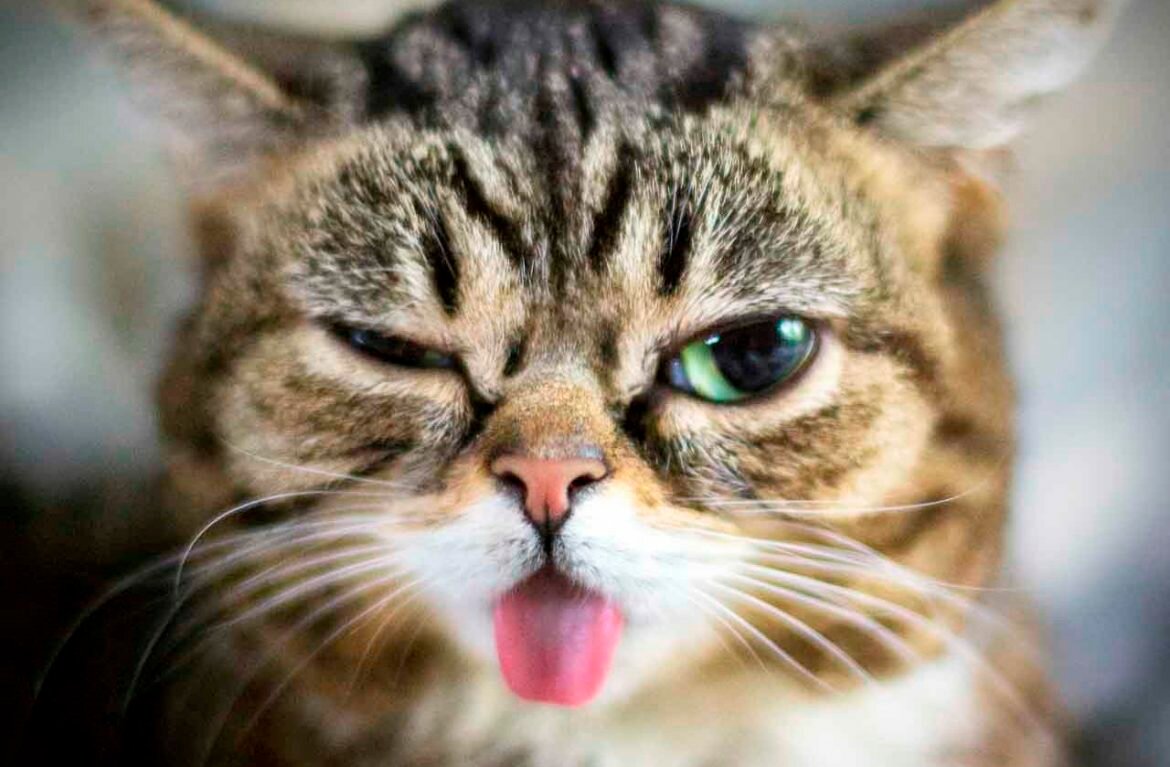 这
您
男
个
医生
哪
外语
奶奶
那
都
汉语
汉字
忙
是
弟弟
中国
喝
谁
妹妹
请翻译qĭng fānyì
1.Мой парень очень занят.
2.Это моя мама. 
3.Тот (человек) кто? Из какой он страны?
4. Это моя бабушка по матери. Она – врач.
5.Мне очень нравится наш учитель иностранного языка.
喜欢xǐhuan - нравится
练习liànxí 发音fāyīn
zhē  -  zhī
zhé - zhí
zhě - zhǐ
zhè - zhì
shē - shī
shé - shí
shě - shǐ
shè - shì
Полутретий тон
不 bù
bú
不要bú yào
不是bú shì
不喝bù hē
不忙bù máng
不好bù hǎo
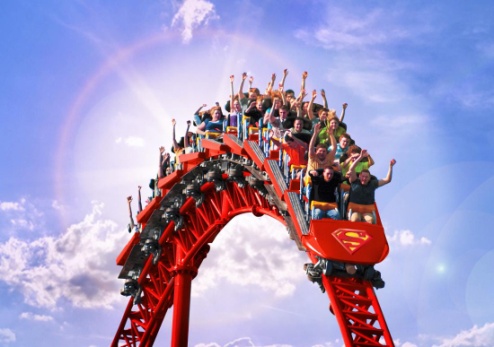 课文一
А: Либо, а вон тот – кто это?
Б: Он – наш учитель.
А: А он из какой страны?
Б: Он – китаец. У нас все учителя - китайцы.
课文二
А: Здравствуйте, учитель Чень! Это мой младший брат, он – учитель иностранного языка.
Б: Привет!
А: А это мой друг.
Б: Привет. Ты – тоже учитель?
А: Здравствуйте! Я не учитель, я – врач.
课文二
Б: Либо, а это твоя бабушка по папе?
А: Нет, это моя бабушка по маме.
Б: Здравствуйте, бабушка!
国家
中国Zhōngguó
俄罗斯Éluósī  - 俄国 Éguó
英国Yīngguó
德国Déguó
美国Měiguó
日本Rìběn
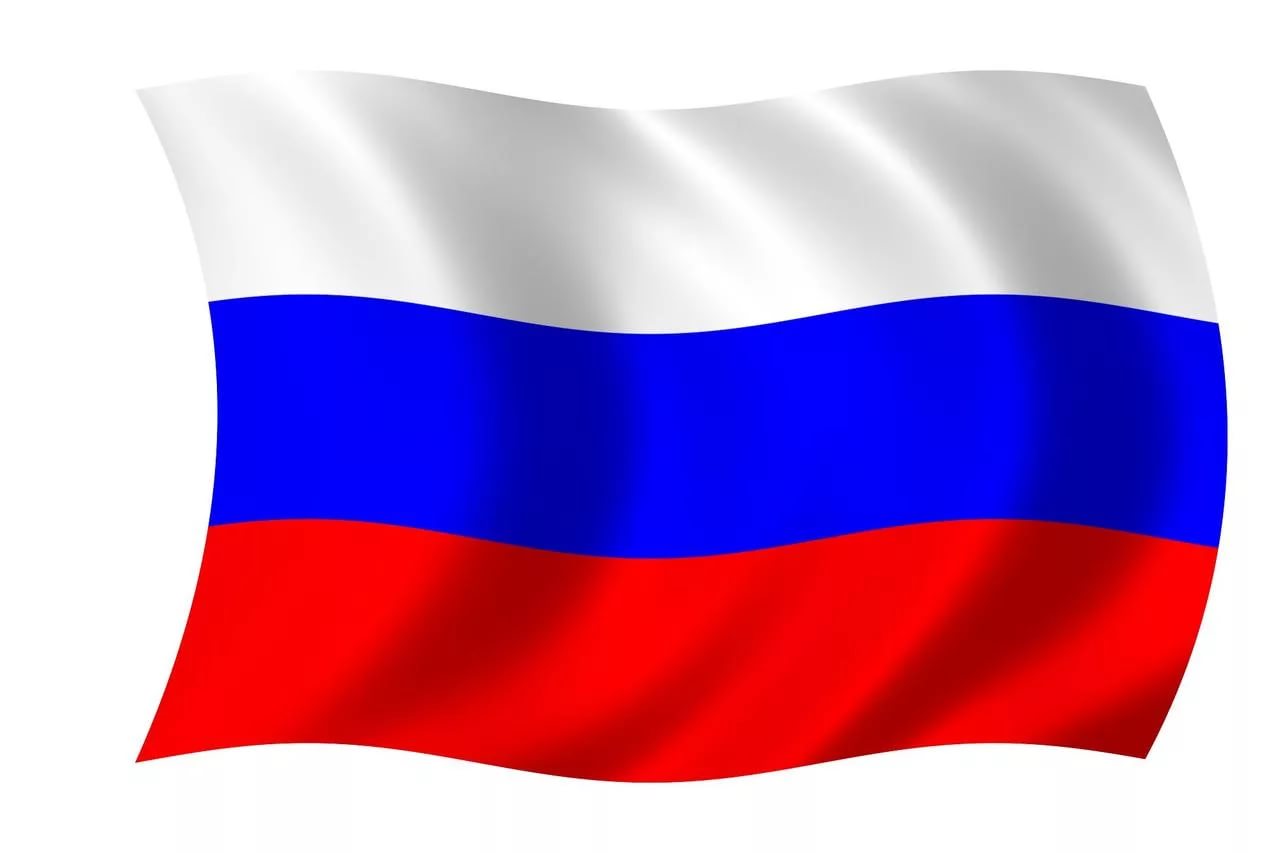 你是哪国人？nǐ shì nǎ guó rén？
专业zhuānyè
工人gōngrén рабочий
商人shāngrén бизнесмен
律师lǜshī юрист
厂长chǎngzhǎng директор завода
农民nóngmín фермер
跳舞者tiàowǔzhě танцов
会计 kuàijì бухгалтер
人力资源顾问rénlì zīyuán gùwèn кадровый работник
拼音pīnyīn
1.这是陈老师吗？
_______________________________________
2.他哥哥是医生吗？
_______________________________________
3.您是哪国人？
_______________________________________
4.他是中国人。
汉字
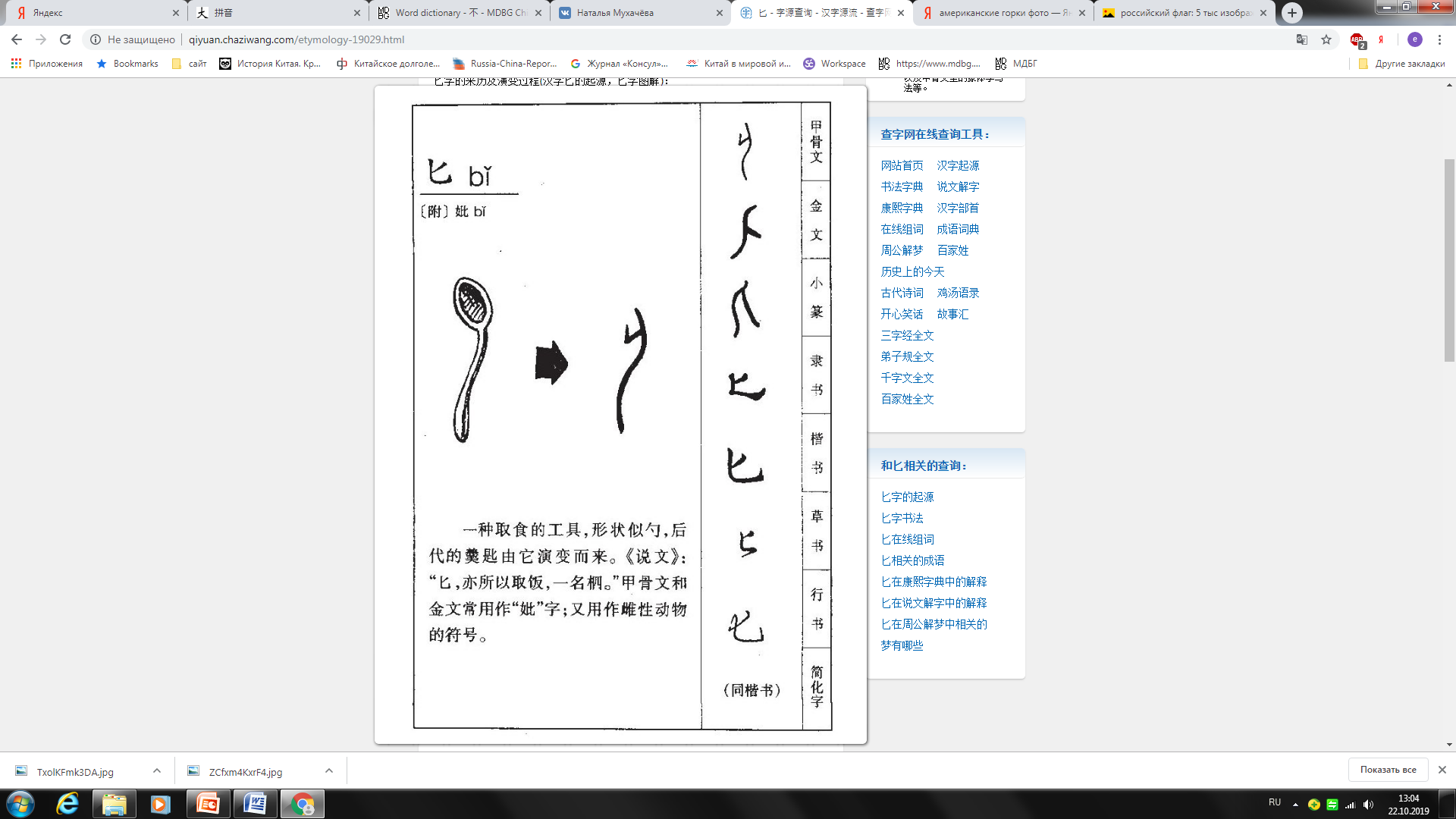 匕
呢
老
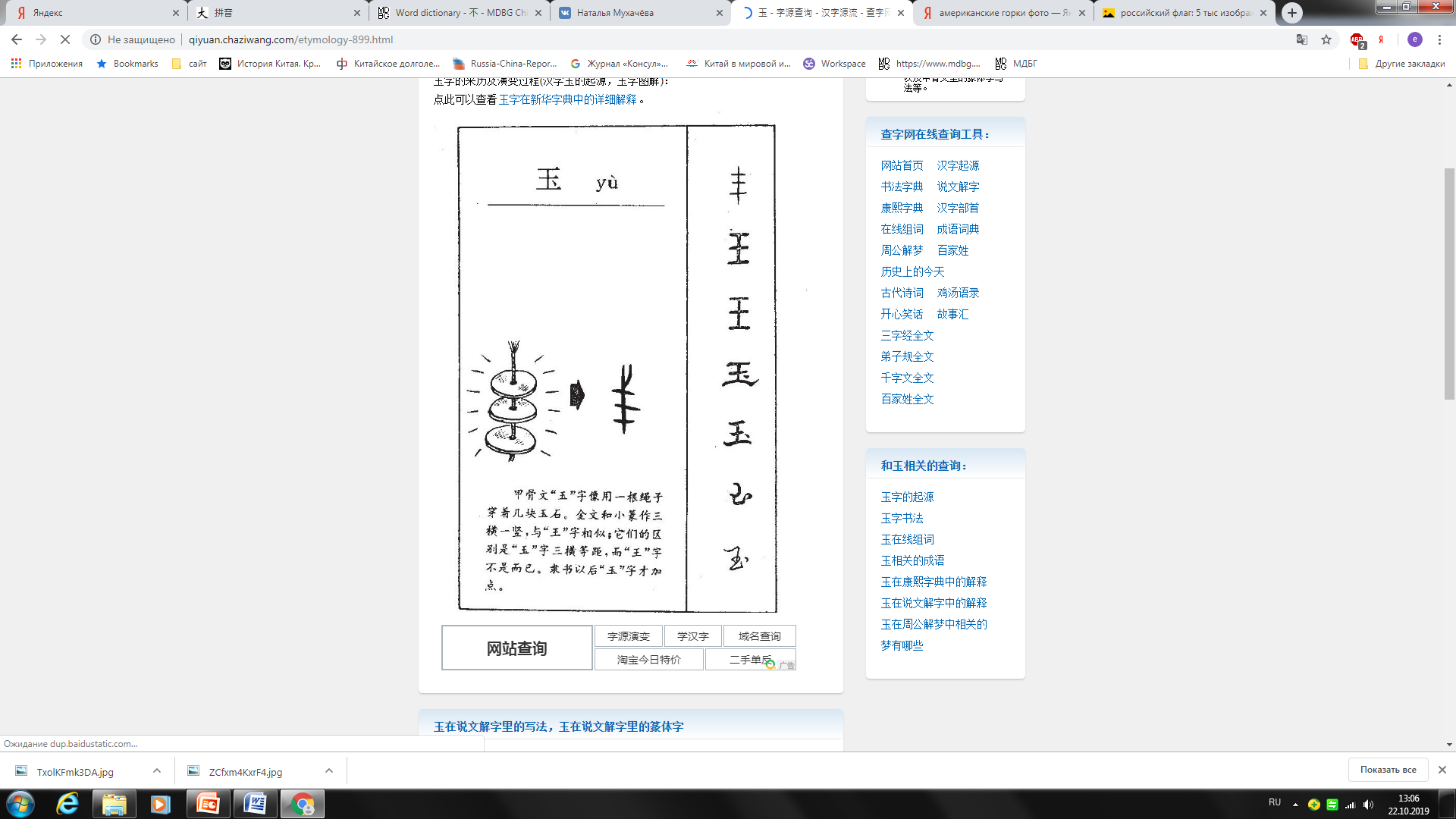 玉国家宝宝bǎobǎo
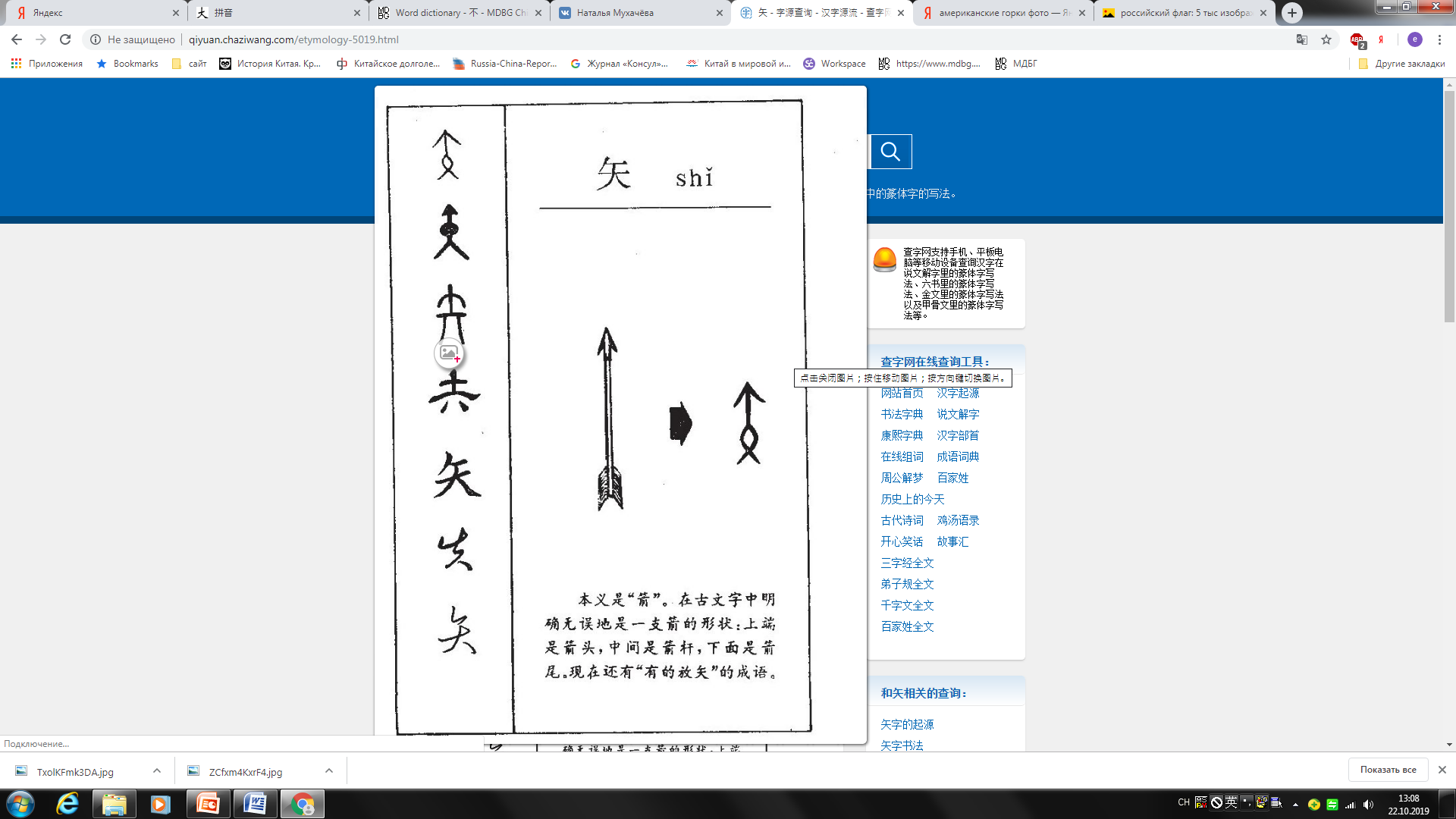 矢
医生
时候shíhou
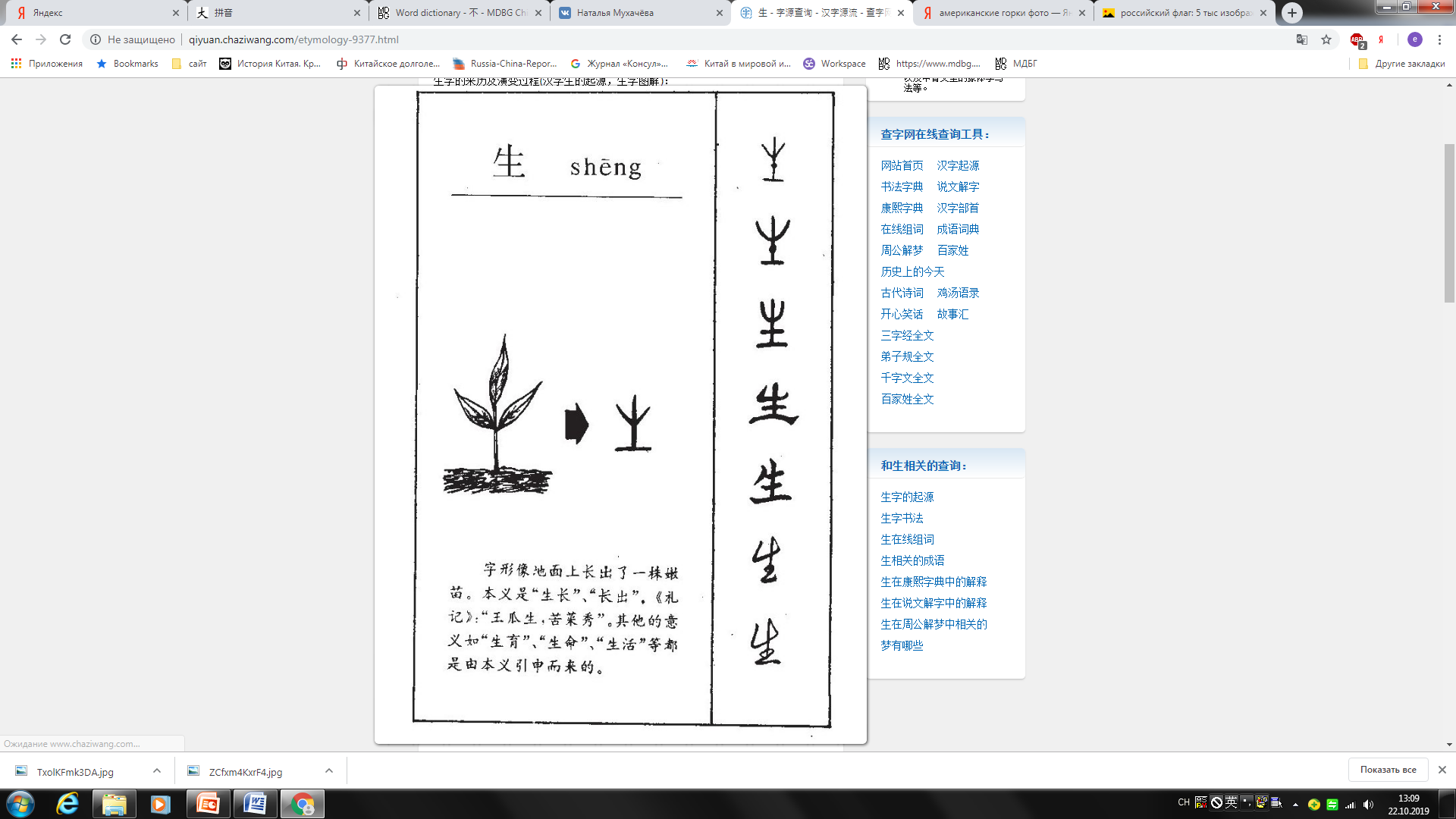 生学生生日
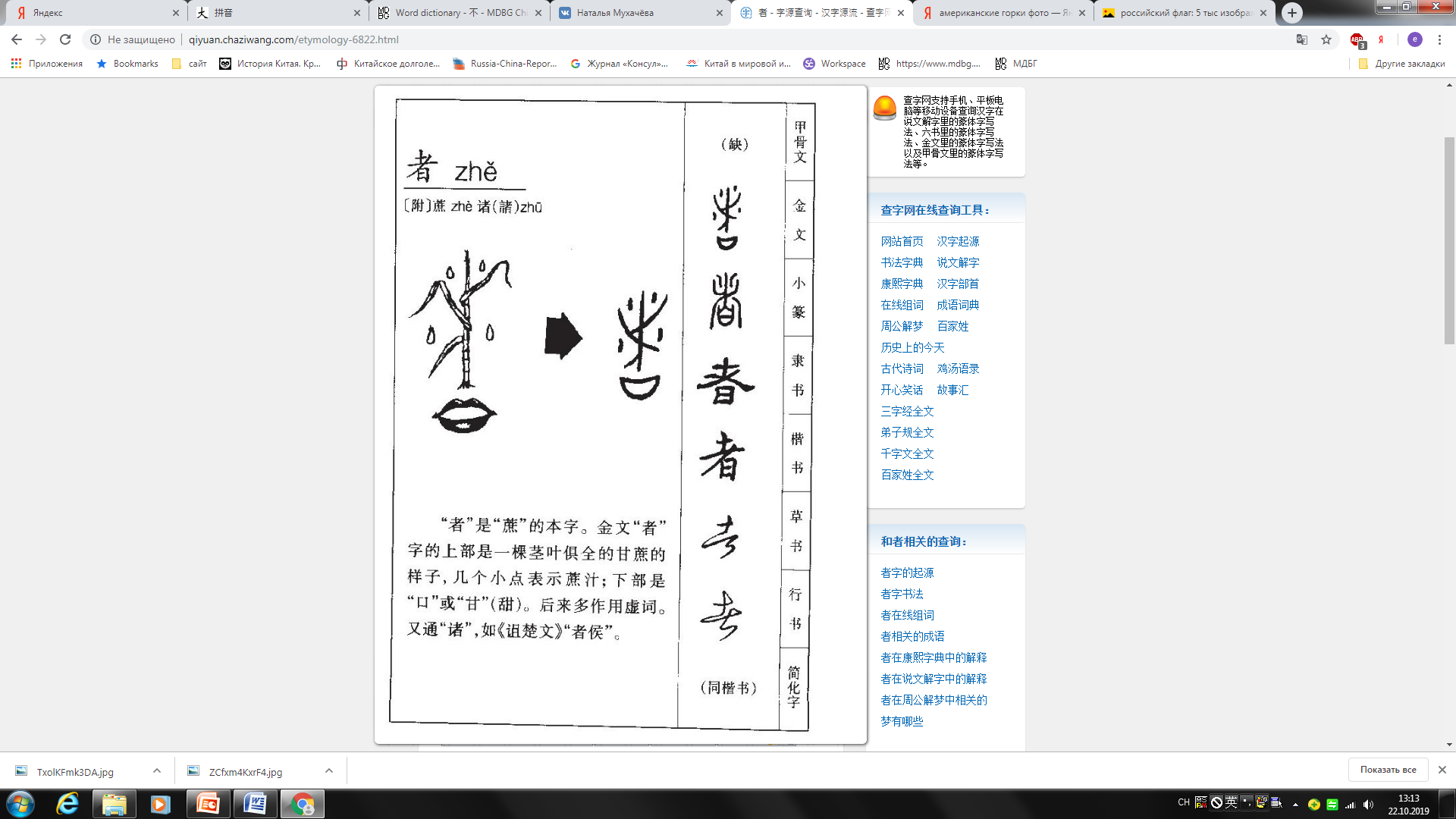 者学者xuézhě听者tīngzhě说者shuōzhe
Итоговый диалог за 3 урока
Приветствие ( или вопрос «как дела?»)
Вопросы о родственниках (друзьях, любимых) – занят или нет, всё хорошо или нет.
Представление кого-либо + вопрос о гражданстве (родственника, друга, учителя, одноклассника)
Аудиторные выражения
Qǐng tīng wǒ fāyīn.
Qǐng kàn hēibǎn.
Zàijiàn .
Qǐng dǎkāi shū.
Qǐng kāimén.
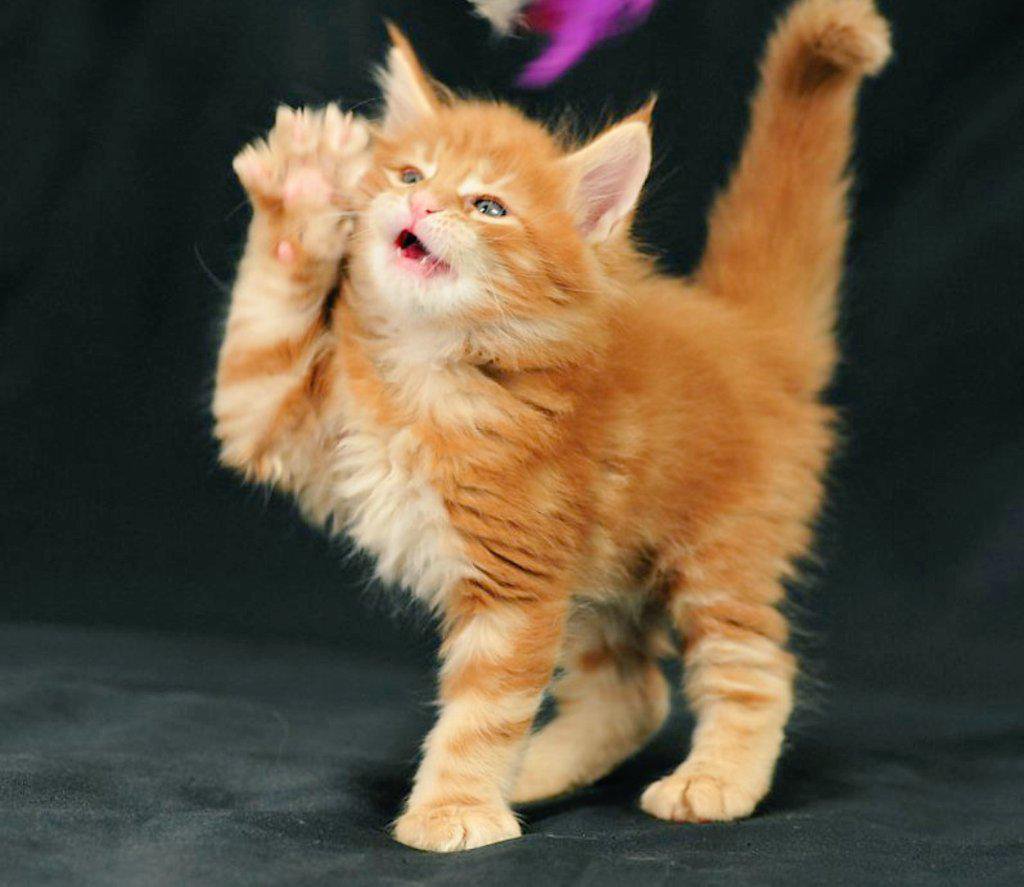 请……
读dú
看kàn
写xiě
听tīng
坐zuò
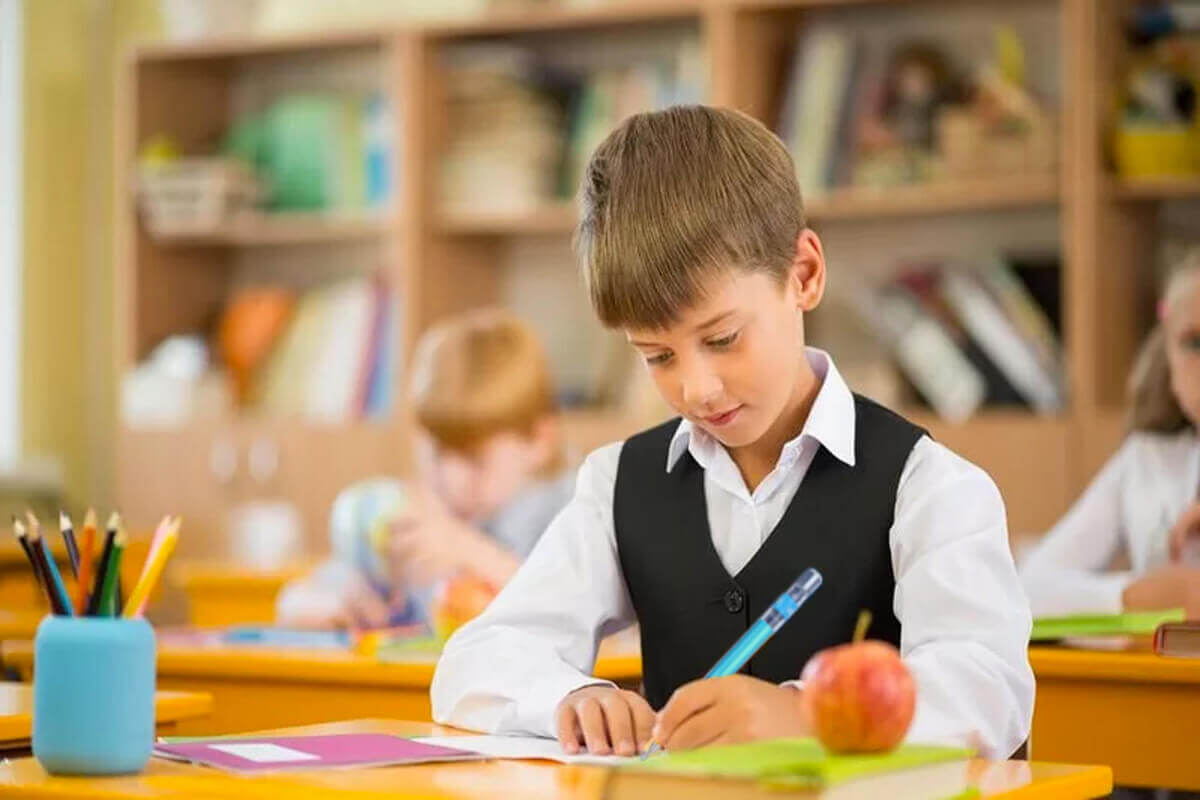